Incubazione di Impresa al Laboratorio Aperto dei Chiostri di San Pietro – Lab in Chiostri
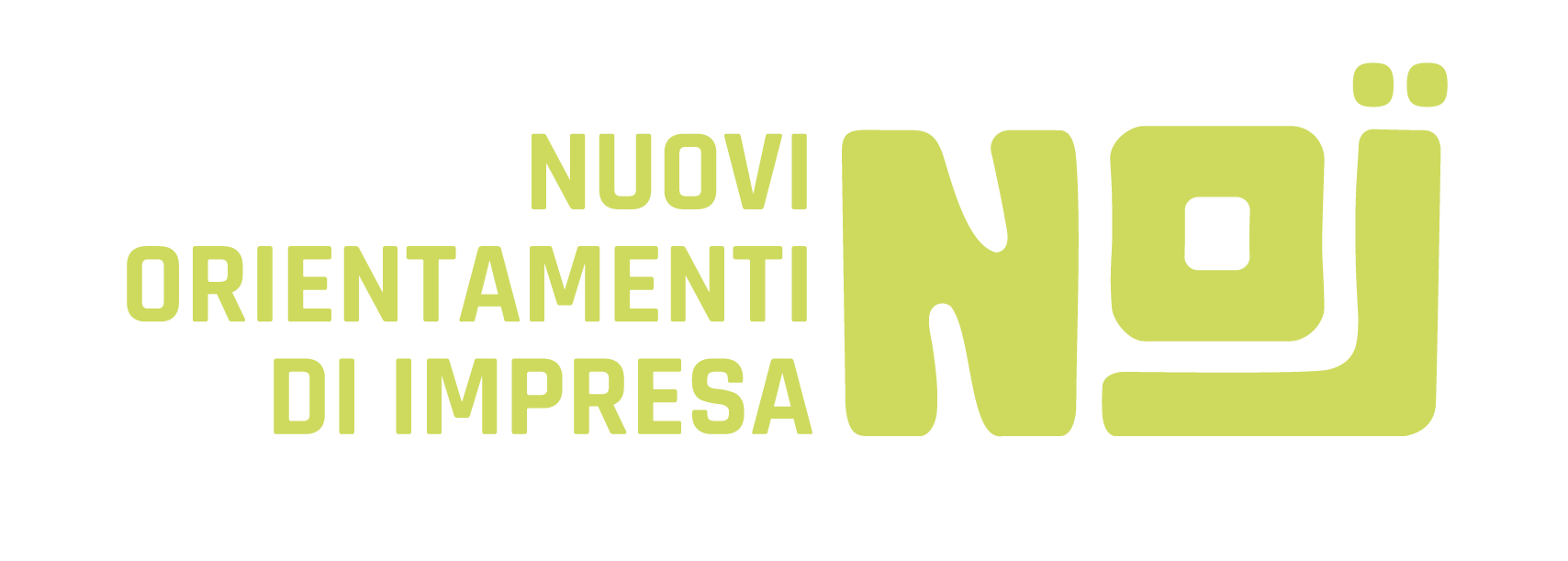 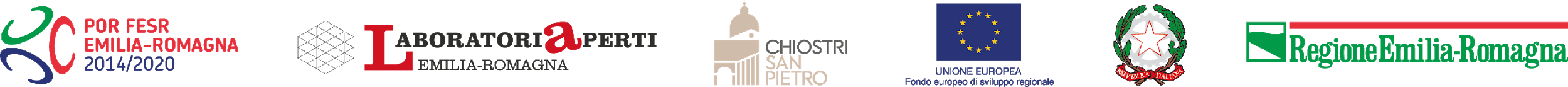 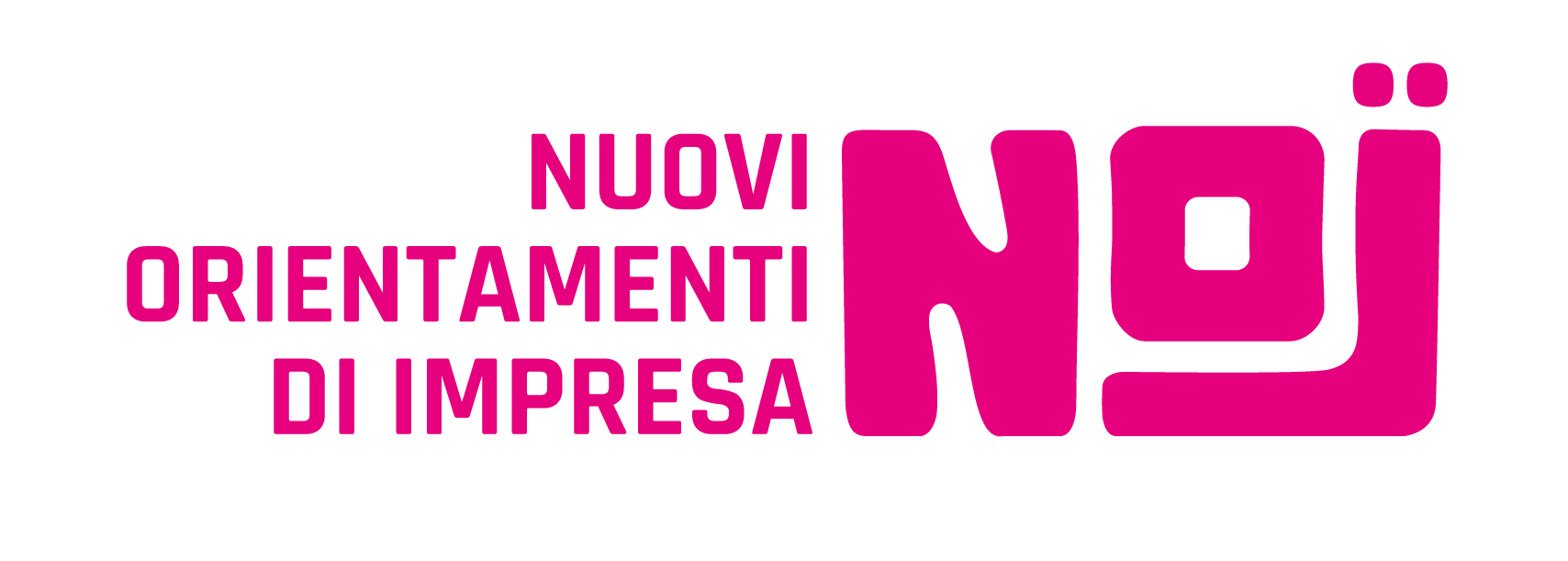 CHI SIETE
Il nome della startup o dell’idea di impresa, un’immagine/logo o foto rappresentativa
Avete un' impresa già costituita? Se si indicare la natura giuridica e il settore in cui opera
2
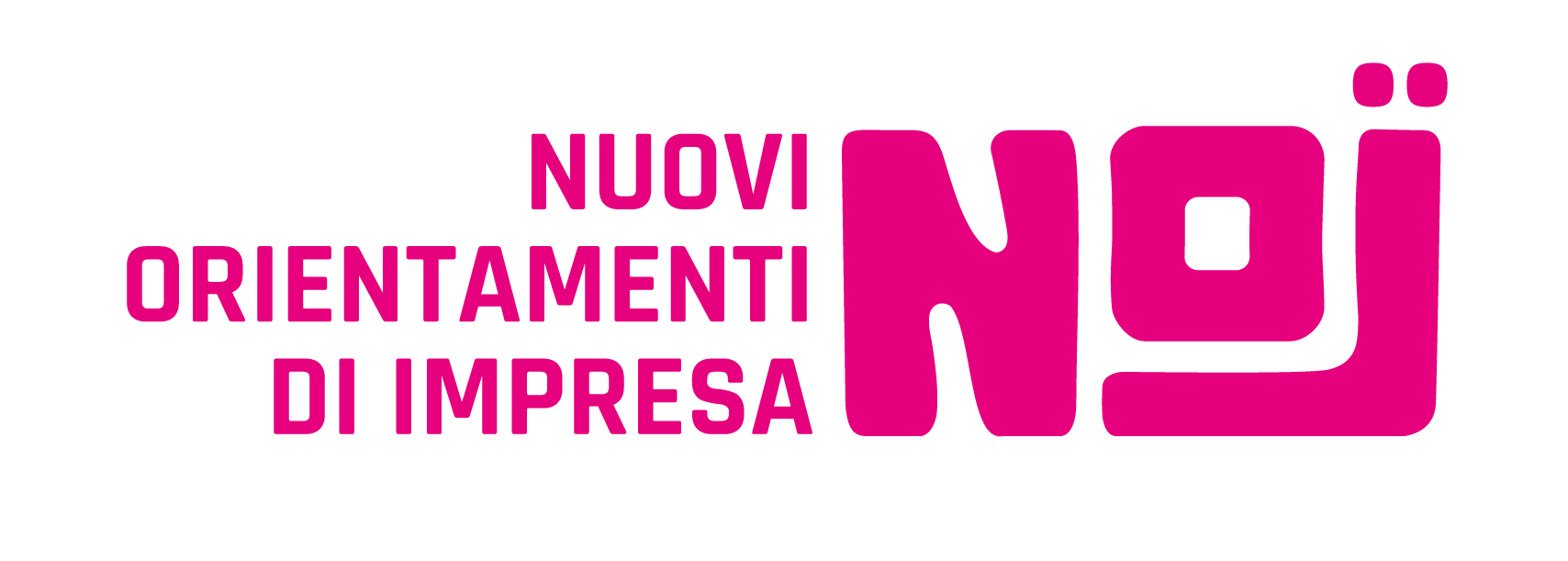 SFIDE DEL CONTESTO E BISOGNI DEI TARGET
Introdurre un problema “criticando il contesto”, facendo vedere i limiti delle soluzioni adottate fino ad ora. Quale sfida sociale volete affrontare?
Potrebbe essere difficile isolare un problema se hai “inventato” qualcosa di totalmente nuovo. Sforzati comunque di trovare le criticità che il tuo progetto risolve
Che bisogni, desideri, problemi ha il target di riferimento a cui vi rivolgete?
La base per dare alle persone ciò che vogliono: il «perché»
3
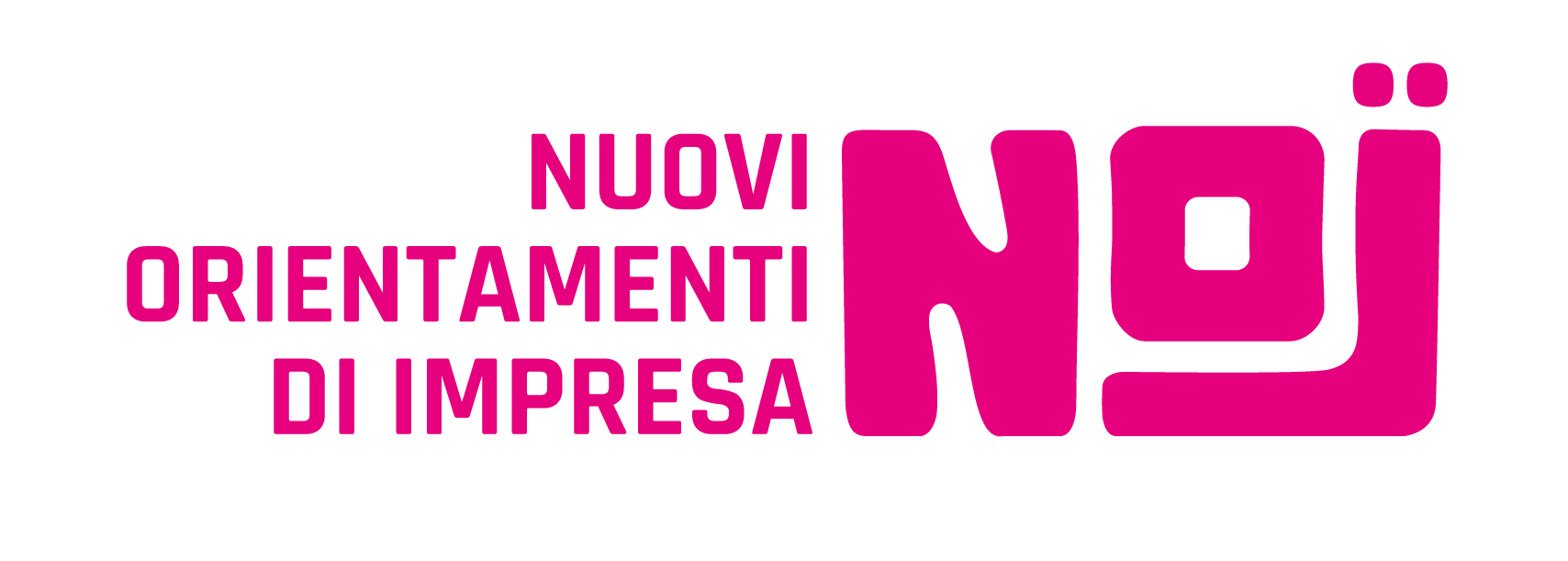 SOLUZIONE E PROPOSTA DI VALORE
Quali benefici, cambiamenti positivi volete portare al vostro target?
Che visione di impatto vi muove? Perché esistete e perché fate ciò che fate?
Quali sono i vostri obiettivi di impatto?
4
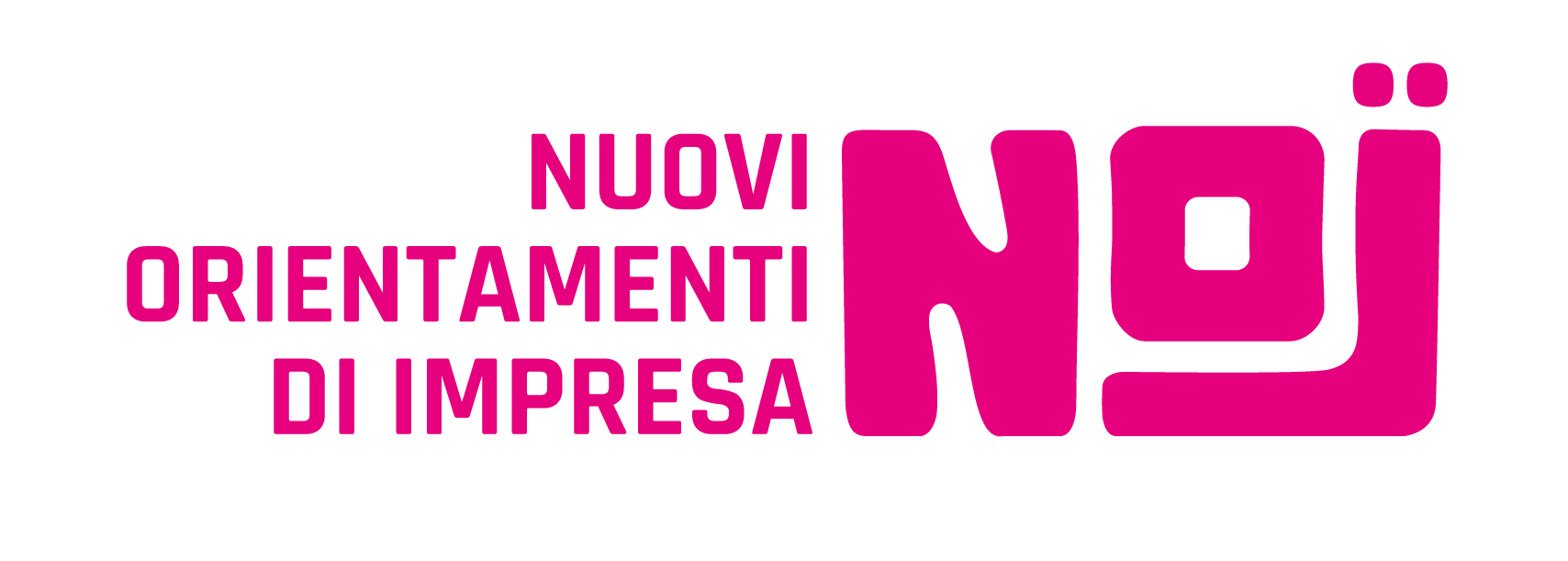 OBIETTIVI DI IMPATTO
Come il vostro servizio/prodotto crea un beneficio e/o risolve il problema del target a cui si rivolge? Cosa desidera il target a da questo servizio?
RACCONTATE LA SOLUZIONE MOSTRANDO L’EFFICACIA DEL PRODOTTO/SERVIZIO.
Cosa vi rende unici e vi distingue? Perchè un utente dovrebbe scegliere voi?
Dimensione geografica: la vostra idea di impresa o startup intende operare a livello locale, regionale, nazionale o internazionale?
Che servizi/prodotti offrite? Di cosa vi occupate?
5
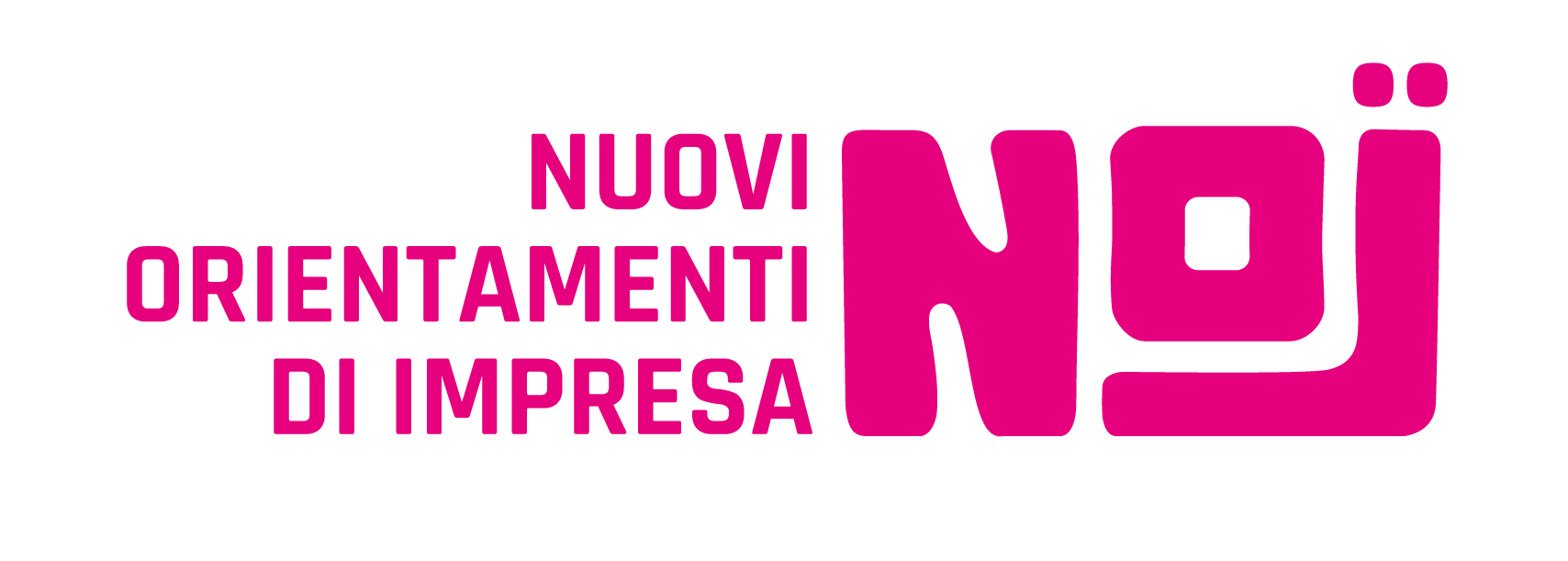 CO-DESIGN E PROTOTIPAZIONE
Avete coinvolto il target nella progettazione e nel test dell’idea di soluzione? Se si, raccontare le attività e i risultati emersi. Includere foto o screenshot e citazioni e dati raccolti (es. iscrizioni)
Come avete capito se i clienti vogliono veramente il prodotto / servizio, cosa è importante per loro, cosa funziona e cosa no?
6
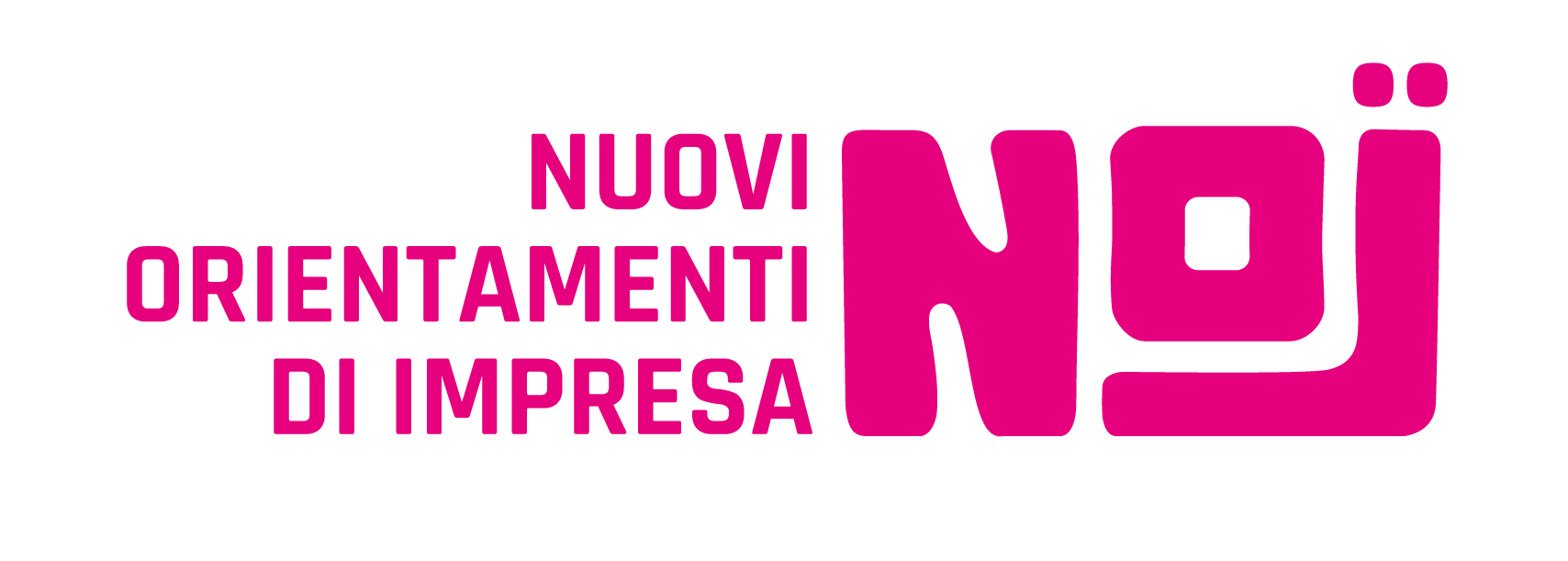 MODELLO DI BUSINESS
RACCONTATE COME FUNZIONA IL VOSTRO MODELLO DI BUSINESS, TOCCANDO GLI ELEMENTI CHIAVE DEL BUSINESS MODEL CANVAS
Come avete coinvolto il target nella progettazione e nel test dell’idea di soluzione? Raccontate le attività e i risultati emersi. Includete foto o screenshot e citazioni e dati raccolti (es. iscrizioni)
Come avete capito se i clienti vogliono veramente il prodotto / servizio, cosa è importante per loro, cosa funziona e cosa no?
7
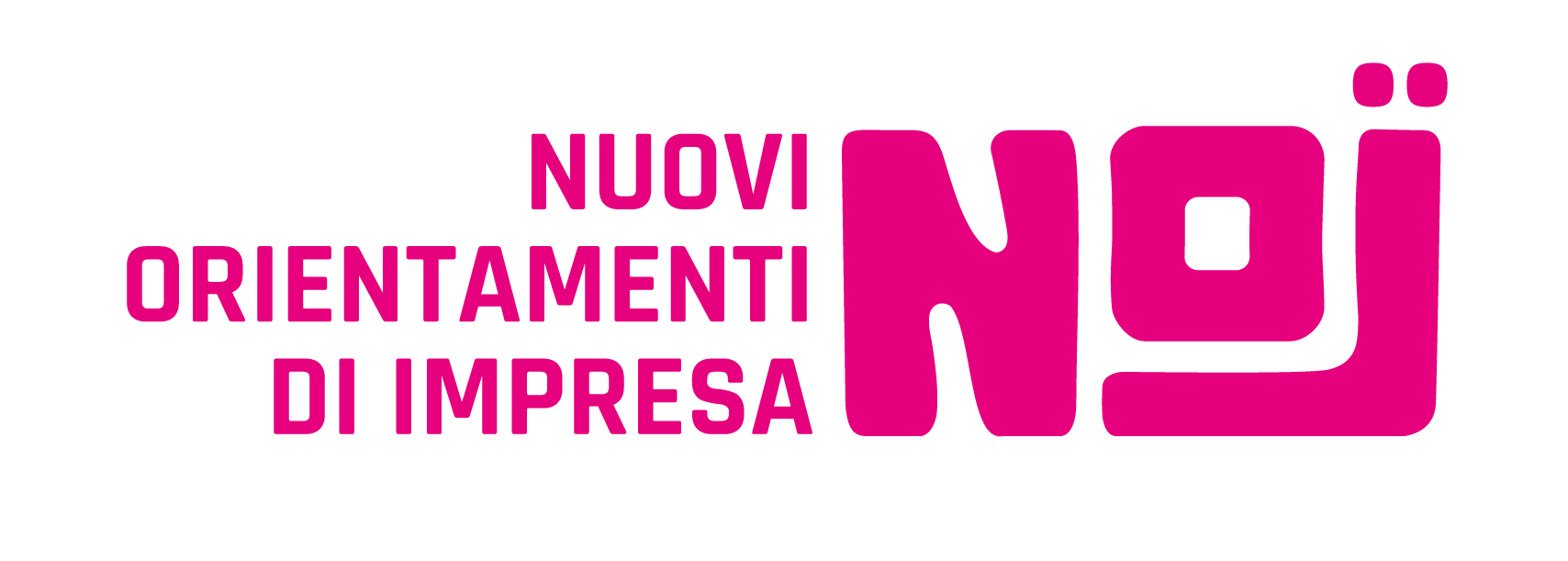 STATO DI AVANZAMENTO
idea
validazione
prototipazione
altro:
IN QUALE FASE SI TROVA ATTUALMENTE LA VOSTRA STARTUP?
opera sul mercato
1° round di investimento
QUALI CARATTERISTICHE POSSIEDE LA VOSTRA IDEA O STARTUP?
è innovativa
è scalabile
è replicabile
Motiva la risposta alla domanda precedente.
8
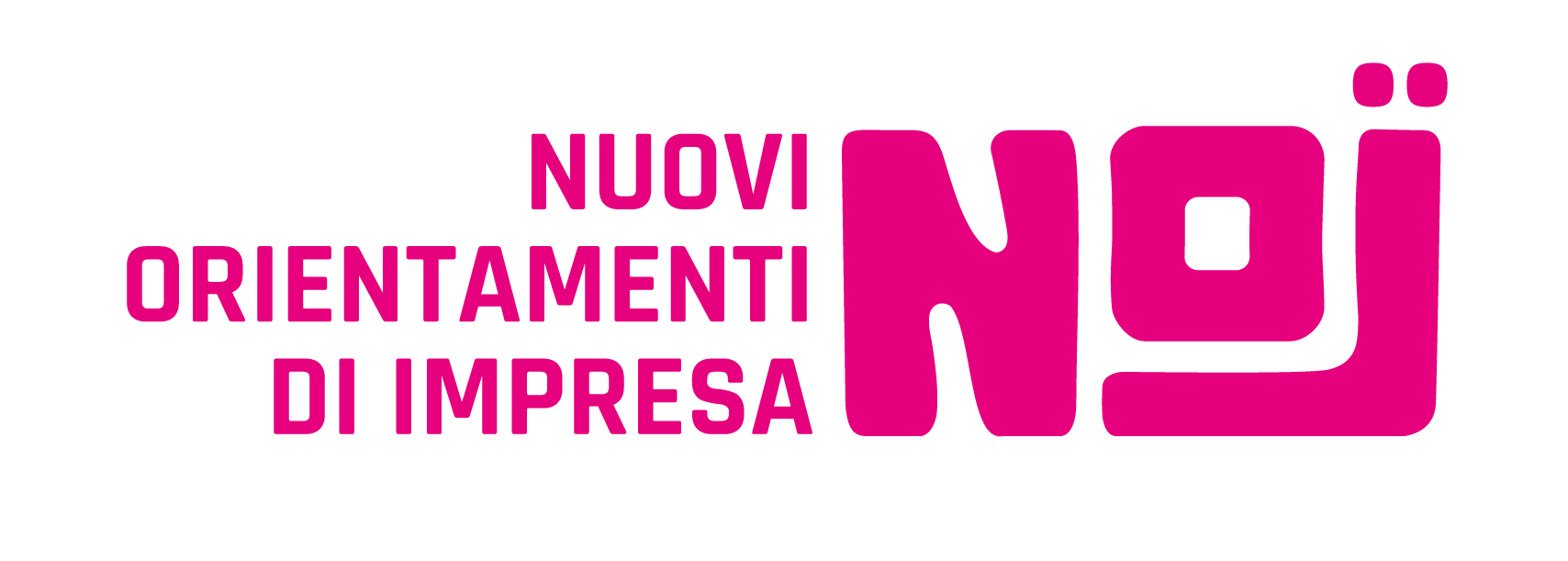 SOSTENIBILITÀ
Come funzionerà il vostro progetto e come credete si sosterrà economicamente in un orizzonte di tre anni?
APPROFONDIMENTO DEL MODELLO DI BUSINESS SULL’ASPETTO DI SOSTENIBILITÀ
9
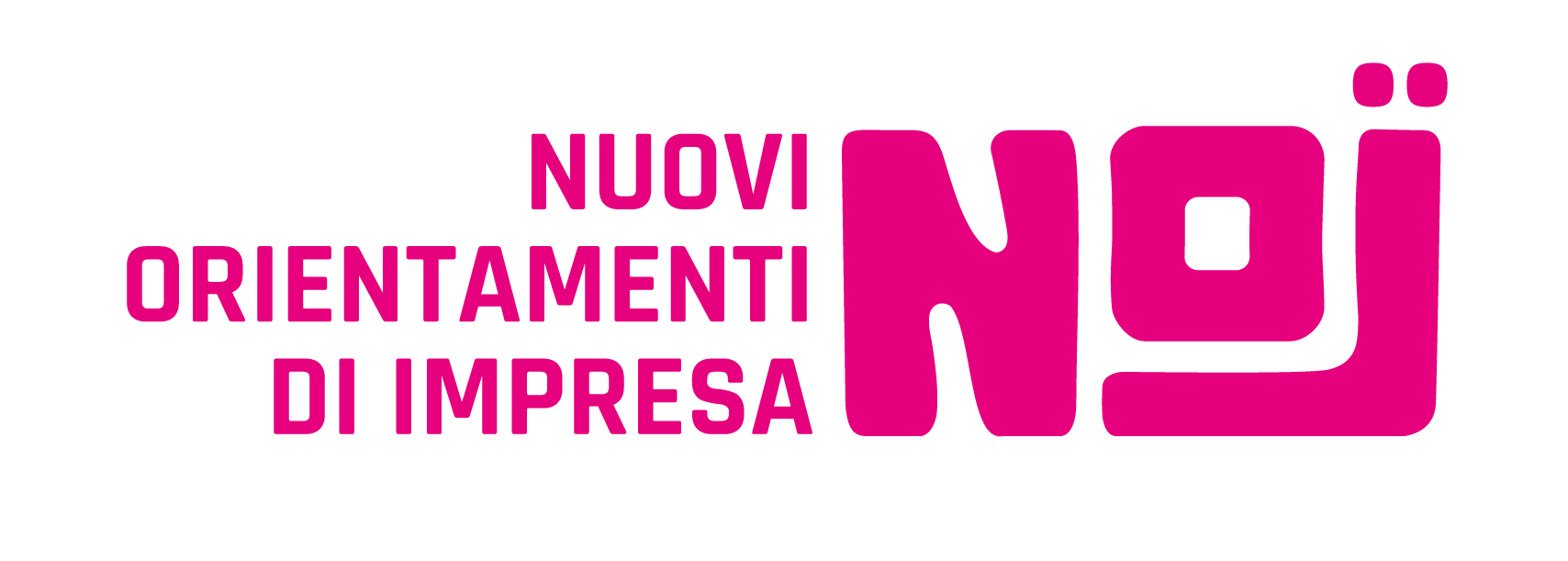 COMPETITORS
Avere concorrenti è normale per un’impresa: non abbiate paura di mostrarlo e chi vi opera
SIETE SICURI DI ESSERE L’UNICO A FARLO?
Il vostro valore aggiunto è dato dal modo di introdurre una soluzione più originale rispetto alle esistenti
10
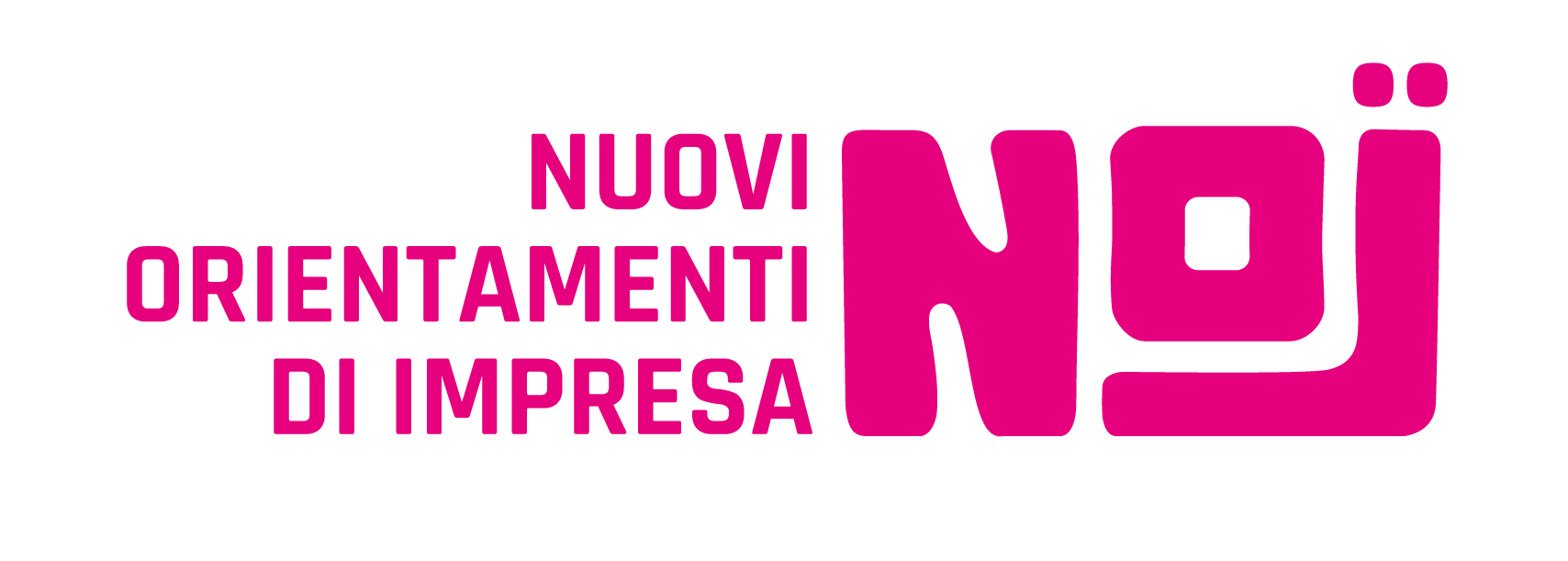 IL TEAM
Inserite nome, cognome e ruolo per ogni componente del team (una riga per ogni componente del team)
LE PERSONE FANNO
LA DIFFERENZA!
11
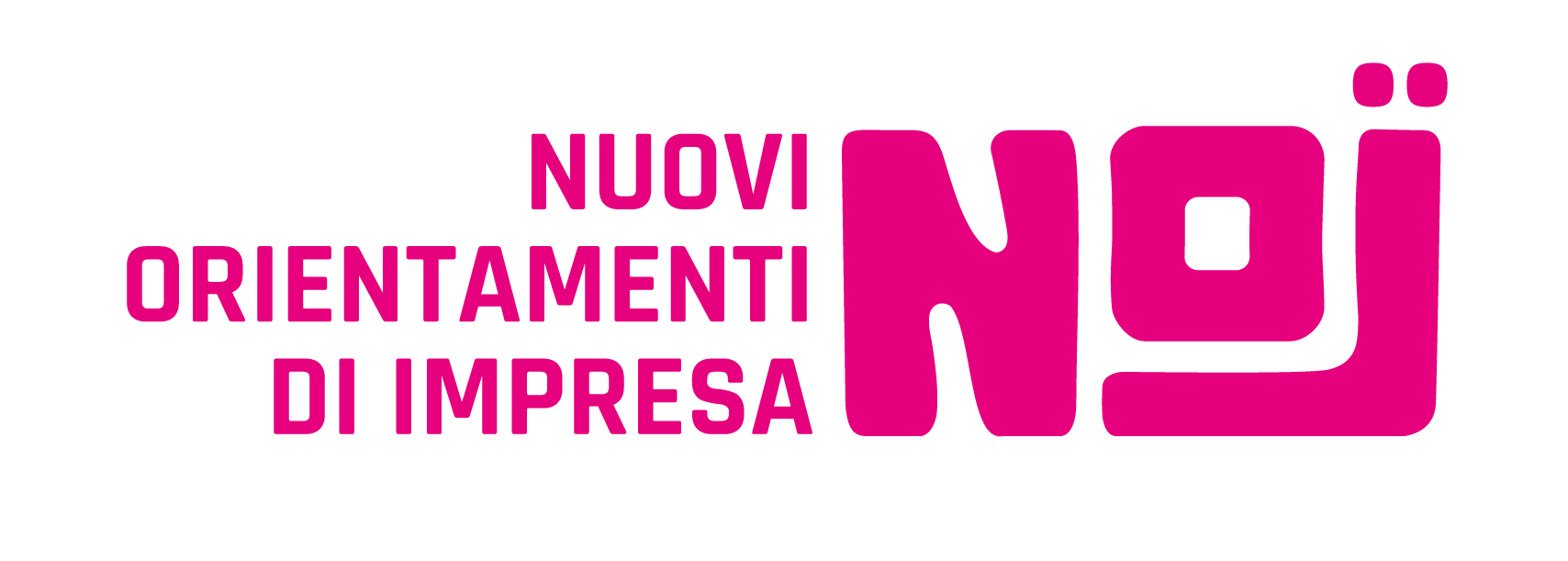 VIDEO
Caricate un breve video in cui il team presenta l’idea e spiega perché vuole partecipare e cosa si aspetta dal percorso di incubazione NOI NUOVI ORIENTAMENTI DI IMPRESA .
12